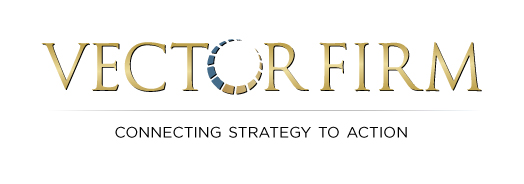 Sales LeadershipSpecifically Tailored for:Session #3: Creative Metrics
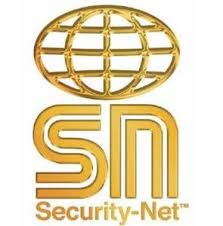 Agenda
Passing the Baton
Engagement in the First Meeting

Creative and Useful Metrics

Questions and Discussion
Goals
You think of and use at least one new creative metric that helps you increase your sales.

You save time with these tools and methods.
Passing the Baton
Engagement in the First Meeting
Engagement in the First Meeting
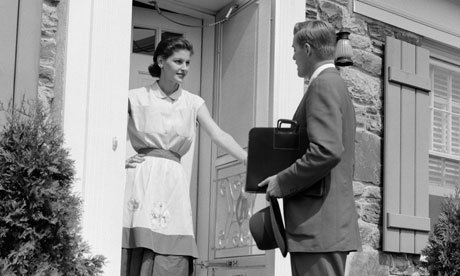 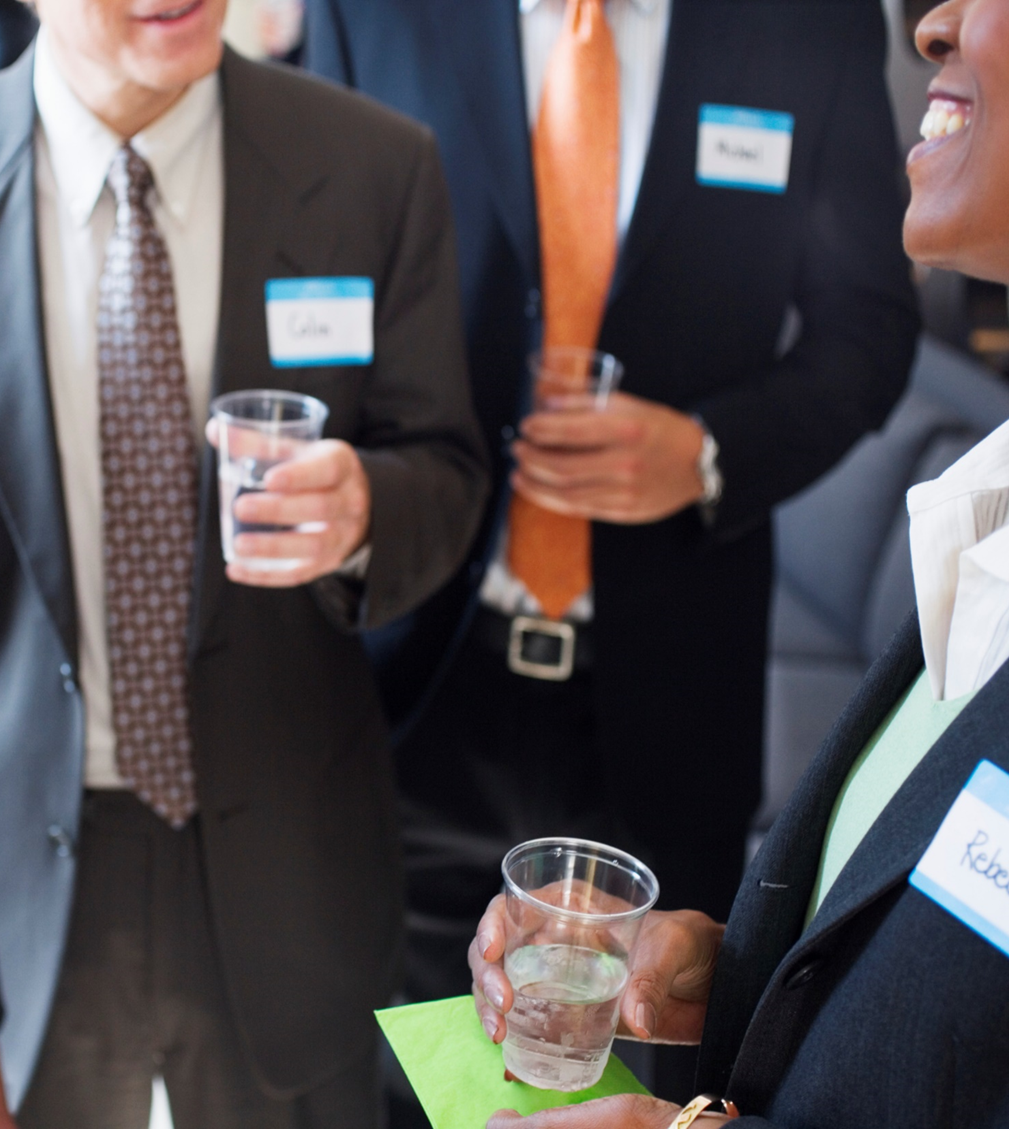 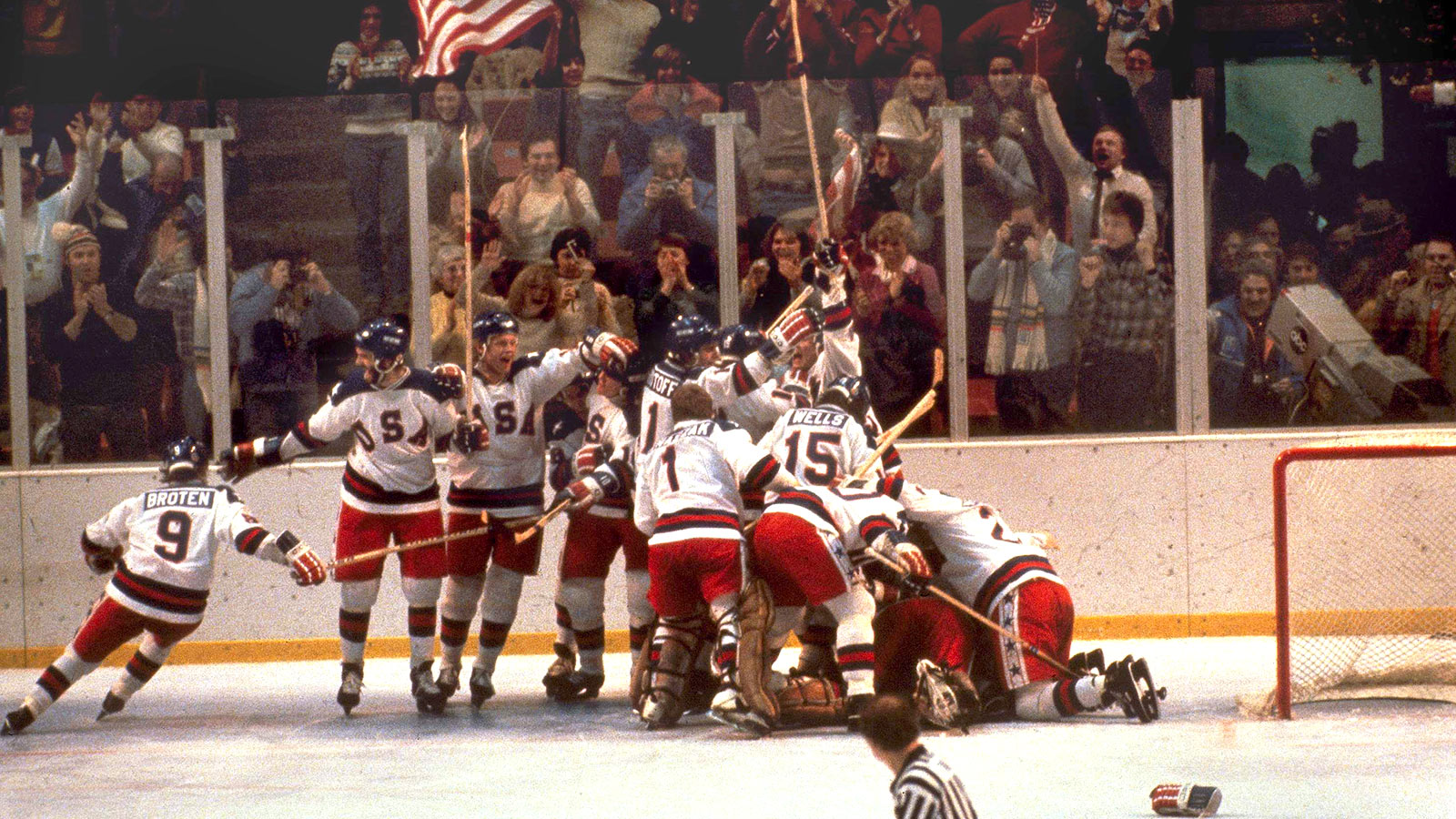 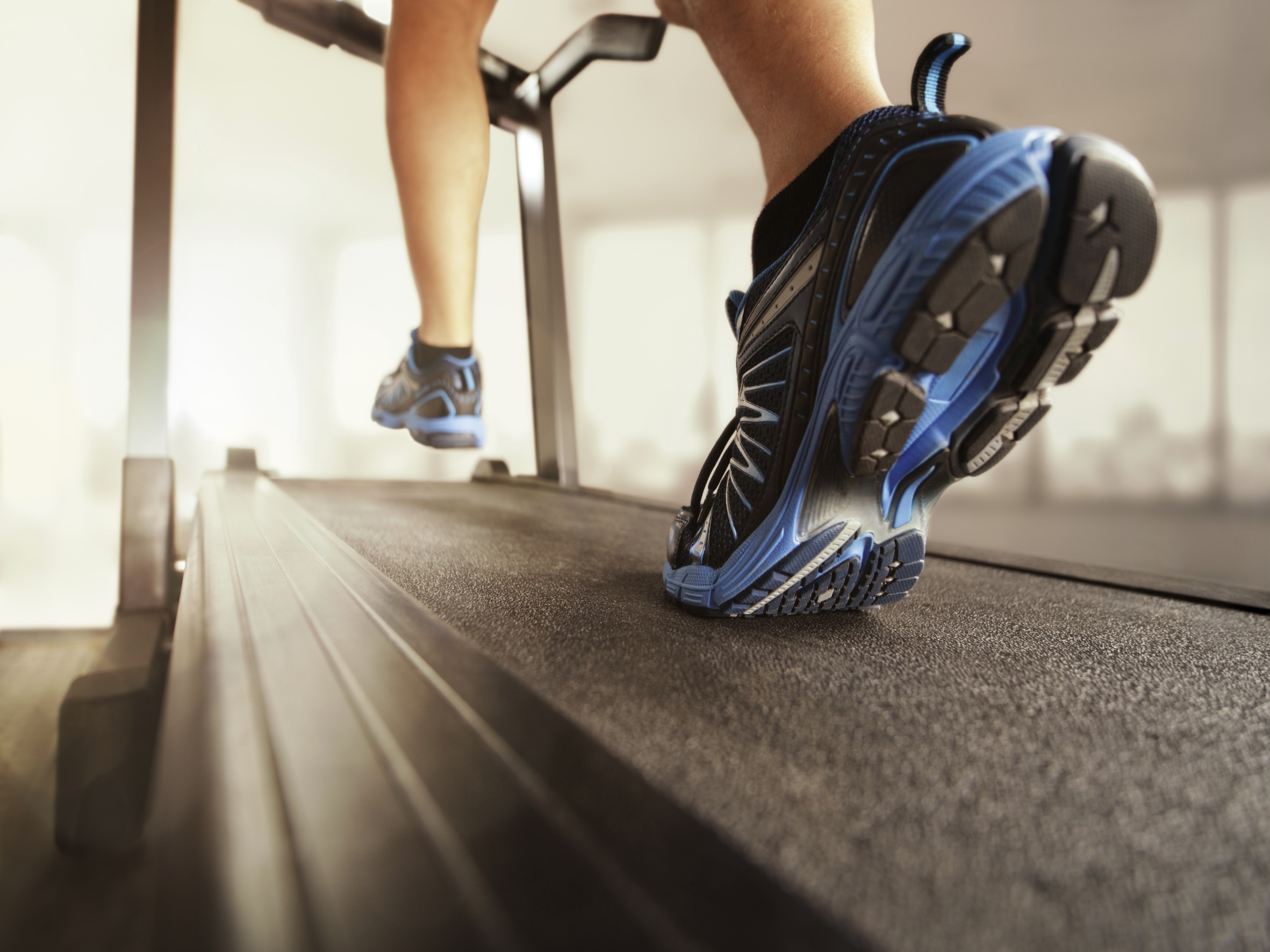 Action Items & Exercises
Action Items

Download the Preparation Worksheet from SNAPP and use it.

Poll
Best Practices for Leadership
Buy in to the Prep Sheet
Have sales people turn in their next 25 prep sheets before their meetings
Ride in the field with sales people, with completed prep sheets 
Discuss the difference of  meetings with and without preparation
Surprise them with a meeting without using the prep sheet
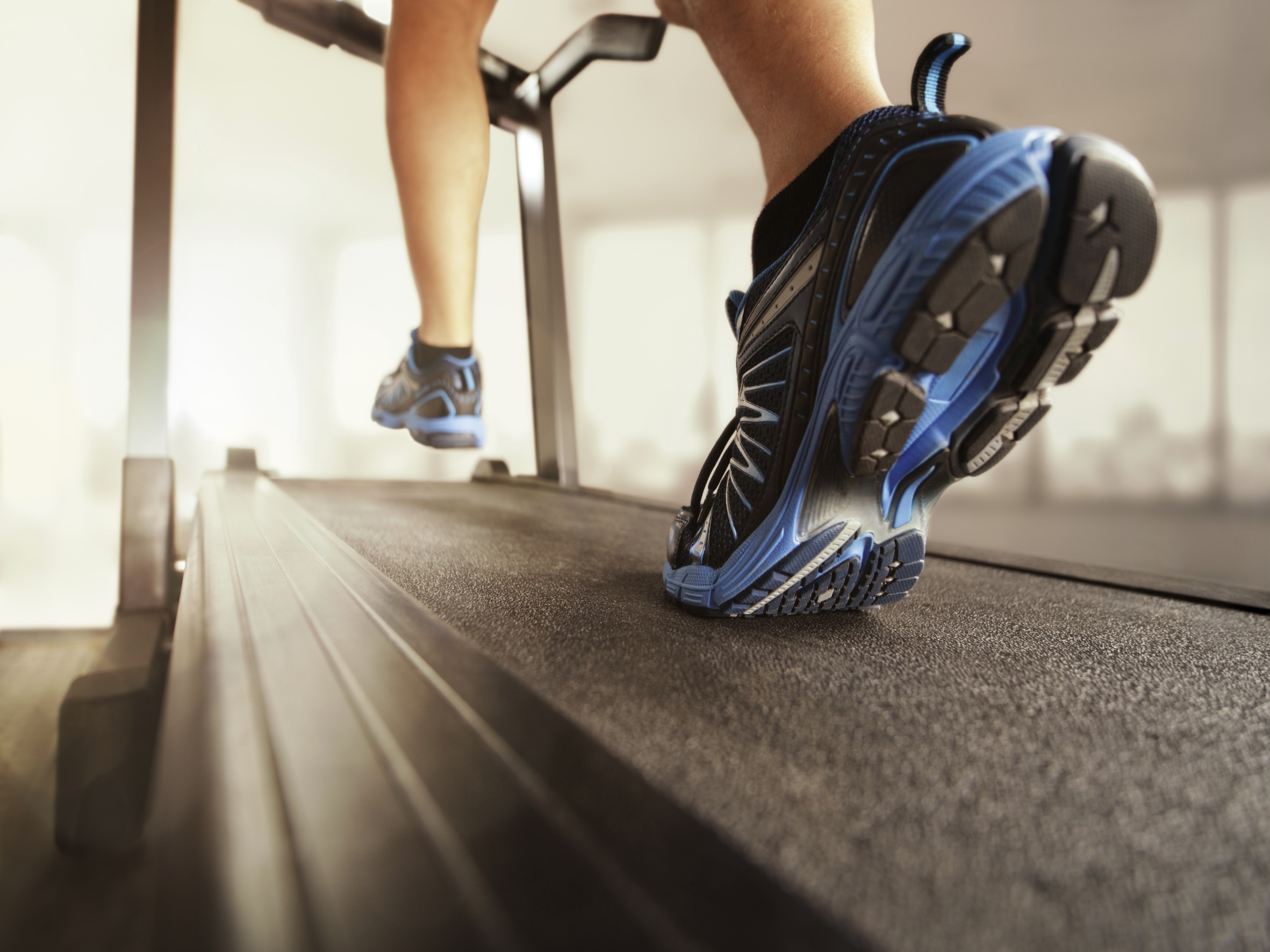 Action Items & Exercises
Action Items


Download the Preparation Worksheet from SNAPP and use it.
Use the “Are you ready for…” and report back on your experience on the online forum.
Report back on your experience with both.
Creative and Useful Metrics
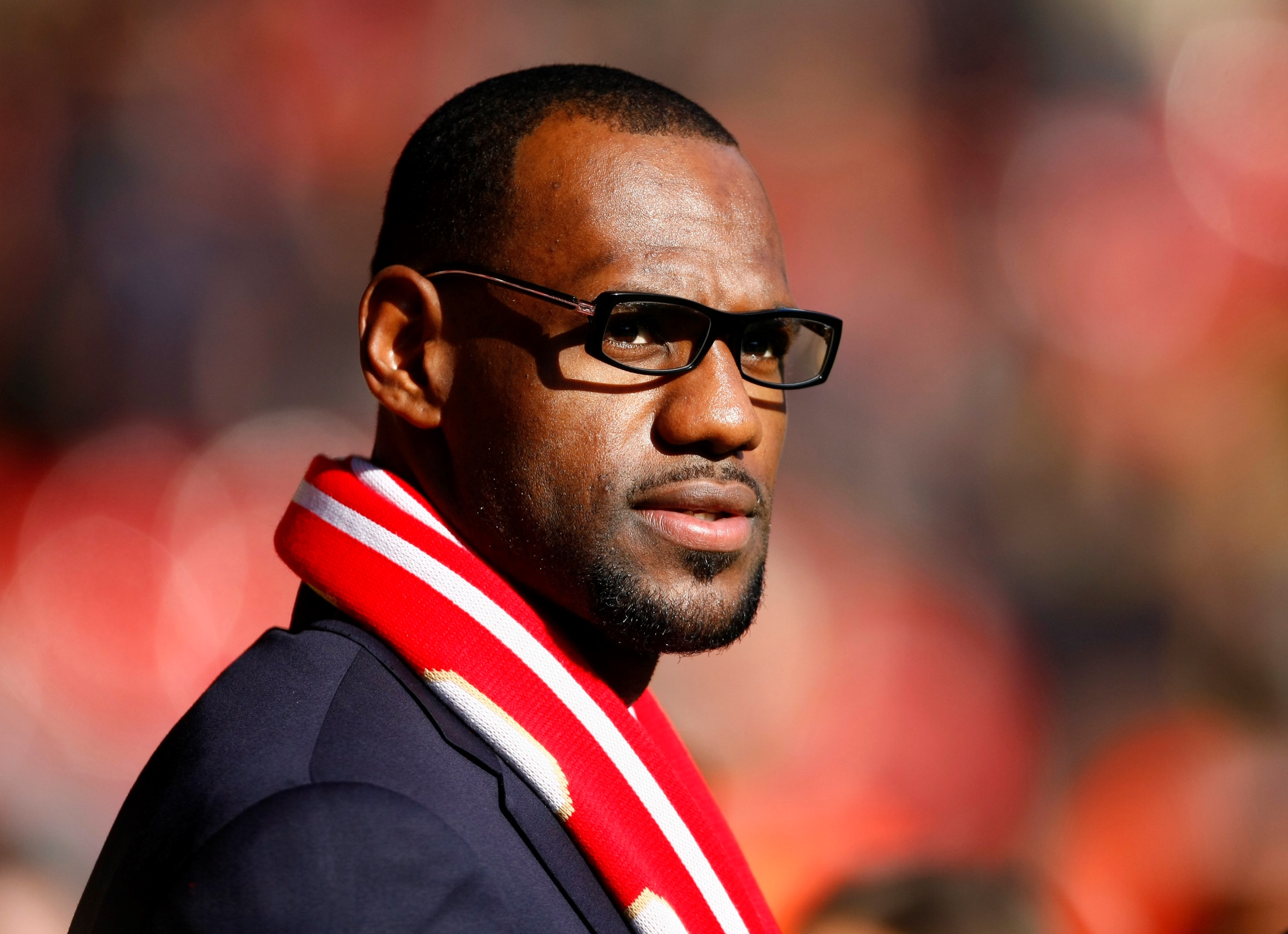 Creative and Useful Metrics
Quoted $$ YTD
Outstanding Quoted $$


Poll #2 and #3	

LeBron James Answer
Creative and Useful Metrics
Quoted $$ YTD
Outstanding Quoted $$
Performance Factor
Performance Factor = (Last 90 Days of Sales) + (Weighted Pipeline)
Rule of thumb for Weighted Pipeline: (Outstanding Quoted $$) / 3
Creative and Useful Metrics
Quoted $$ YTD
Outstanding Quoted $$
Performance Factor
Creative and Useful Metrics
Quoted $$ YTD
Outstanding Quoted $$
Performance Factor
Relationship Rating
LinkedIn Connections
Twitter Followers
Networking Events
Referrals
Tracking?
A few more items…
Good interaction for the Holidays
Now that it’s January, let’s kick it up a gear 
Encourage use of SNAPP
Online forum challenges
	
	 	POLL
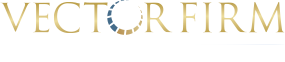 Questions / DiscussionChris Petersoncpeterson@vectorfirm.com321-439-3025